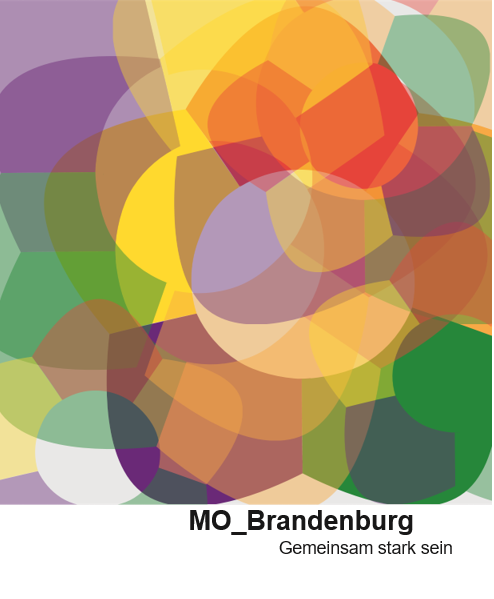 Leben in Deutschland
Übersicht
Ankommen 
Integration
Deutsche Sprache 
Kultur 
 Bildung 
Arbeit
Einleitung
Gründe für die Präsentation 
Vorstellung + Überblick
Ankommen und Integration
Asylantrag 
Beschreibung des Ankommensprozesses von geflüchteten Personen in Brandenburg
Aufenthaltsformen 
Integration in Deutschland
Integration
Ort des Aufenthaltes
Integrationskurs 
Leben in Deutschland (Kurs) 
Ehrenamt mit lokalen Vereinen
Übersetzung und Anerkennung von Zeugnissen
Führerschein  
Kenntnisse über Bildung und Berufe 
Apps (Verkehrsmittel, Onlinebank, Übersetzer,  Einkaufen usw.)
Kulturelle und soziale Integration
Informationen zu Deutschland 
Bedeutung von kulturellem Austausch und sozialer Integration für geflüchtete Personen
Initiativen und Programme zur Förderung von Integration und interkulturellem Verständnis
Sprache und Kommunikation
Bedeutung der deutschen Sprache für das tägliche Leben und die Integration
Möglichkeiten und Angebote zum Deutschlernen:
 Sprachkurse, Integrationskurse oder Aktivitäten auch mit Hilfe von Büchern, Webseiten oder Apps
Gesundheitsversorgung und soziale Unterstützung
Wie ist es vor der Endscheidung des Asylantrags 
Rolle von sozialen Organisationen und Hilfsdiensten bei der Unterstützung und Begleitung 
Psychosoziale Unterstützung und Bewältigung bei Traumata für geflüchtete Personen.
Zugang zu Bildung und Arbeit
Zugang zum Arbeitsmarkt in Deutschland: Arbeitsgenehmigungen, Jobsuche, Anerkennung von ausländischen Qualifikationen
Möglichkeiten und Herausforderungen beim Zugang zu Bildung für geflüchtete Personen
Informationen zu Ausbildungsmöglichkeiten und Berufsförderung für Geflüchtete
Integration in den Arbeitsmarkt: Unterstützungsangebote und Hindernisse
Ausblick und Empfehlungen
Zukünftige Herausforderungen und Chancen in allen Bereichen für geflüchtete Gruppen in Brandenburg
Empfehlungen zur Verbesserung der Beteiligung an integrationspolitischen Aktivitäten und Unterstützungsmaßnahmen
Rechte und Pflichten in Deutschland
Informationen über grundlegende Rechte und Pflichten in Deutschland
Aufklärung über rechtliche Bestimmungen und Verhaltensregeln im Alltag
Ehrenamtliches Engagement und Integration durch Teilhabe
Möglichkeiten für ehrenamtliches Engagement und Teilhabe an lokalen Gemeinschaftsprojekten
Erfahrungen und Vorteile des ehrenamtlichen Engagements für die Integration
Rolle von lokalen Gemeinschaften, Vereinen und NGOs bei der Unterstützung von Flüchtlingen und neu angekommene Menschen
Informationen über lokale Unterstützungsangebote und Anlaufstellen
.
13
Feedback-Runde
Anmerkungen, Fragen!
14
Sie können mir gerne Ihre Nachrichten und Fragen zukommen lassen!

Bachir Alali 
0176 41 95 87 49
Info@MO_brandenburg.de
15